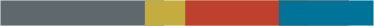 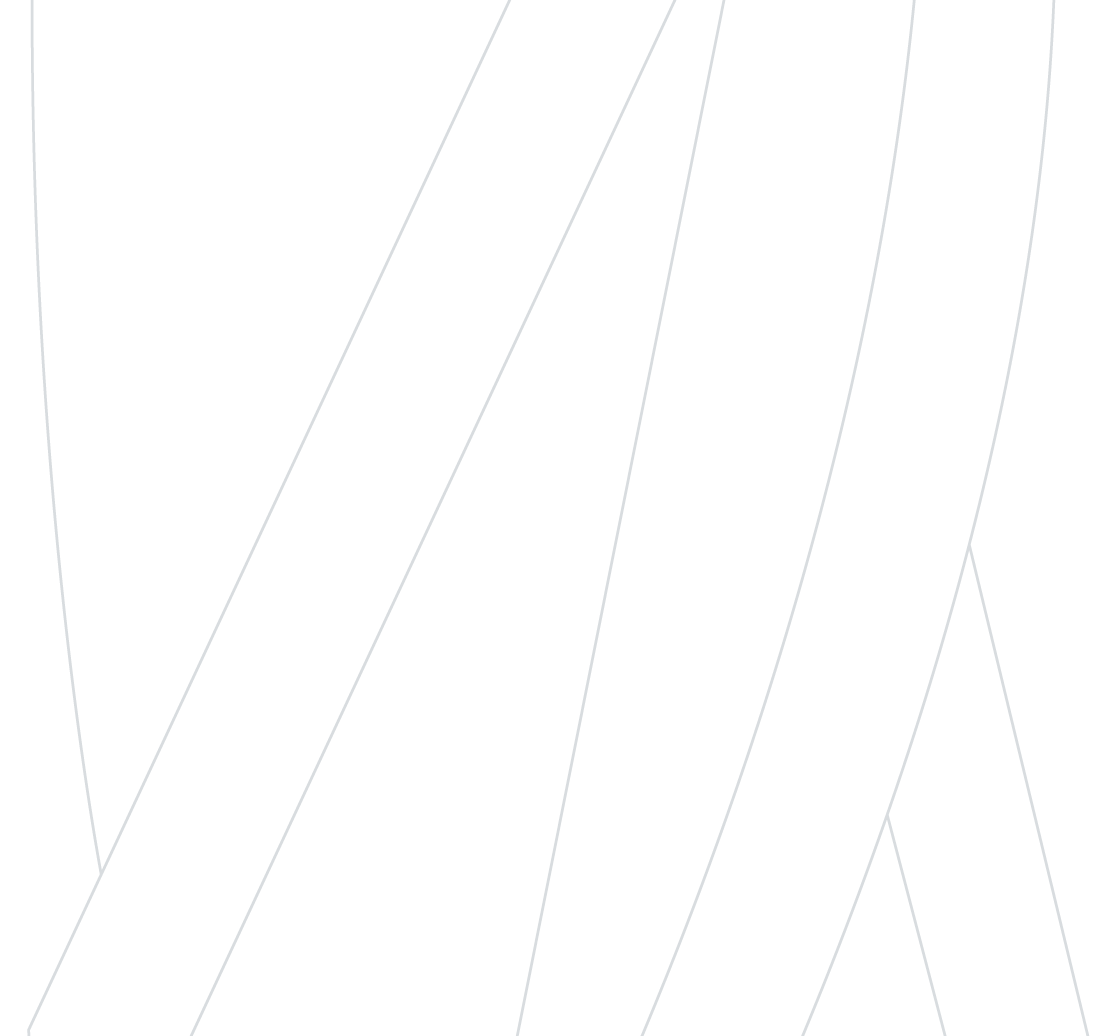 ДЕМОНСТРАЦИОННЫЙ ЭКЗАМЕН В ГИА:
РАЗРАБОТКА
ОЦЕНОЧНЫХ
МАТЕРИАЛОВ
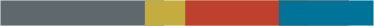 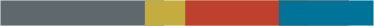 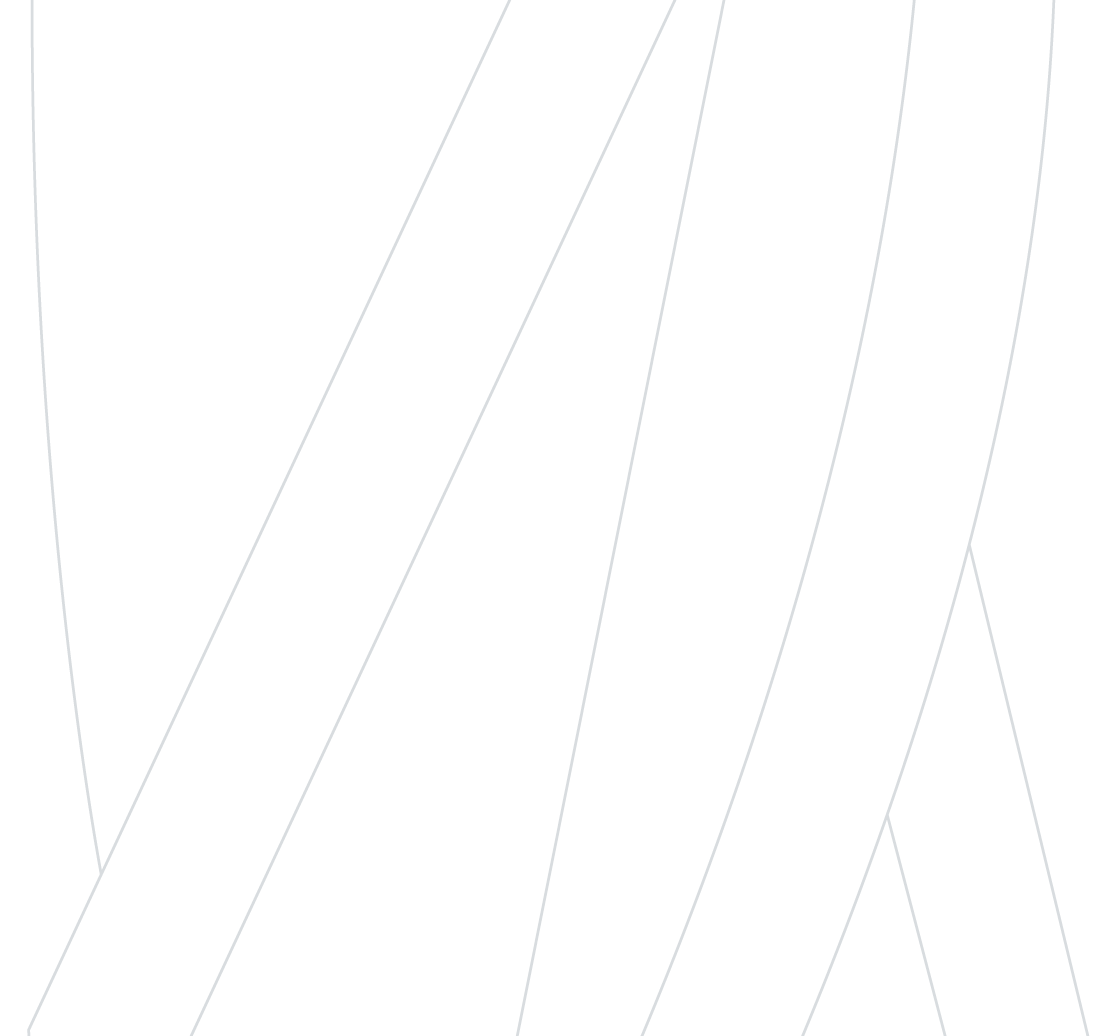 ДЕМОНСТРАЦИОННЫЙ ЭКЗАМЕН –это процедура, позволяющая студентув условиях, приближенных к производственным продемонстрировать освоенные общиеи профессиональные компетенции.
Организация процедуры демонстрационного экзамена реализуется с учетомБАЗОВЫХ ПРИНЦИПОВ объективной оценки результатов подготовки рабочих кадров.
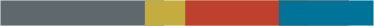 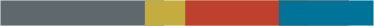 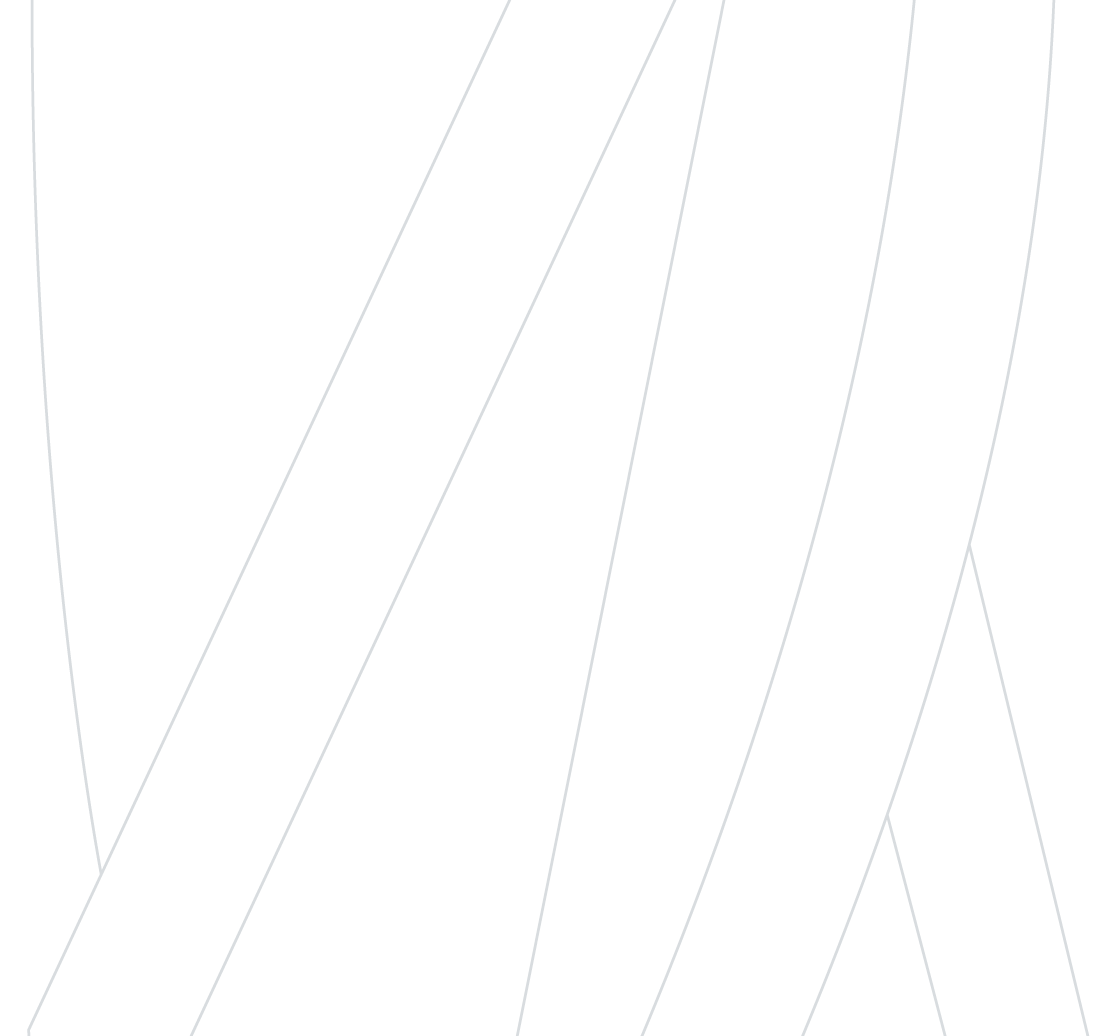 ПРИНЦИП ПЕРВЫЙ –
применение единых оценочных
материалов и заданий.
Оценочные материалы разрабатываютсясогласно следующей структуре:
1
Инструкция по охране труда и технике безопасности.

Пояснительная записка по разработке оценочных материалов. Пояснительная записка содержит сведения о технологии разработки оценочных материалов и заданий. 

Комплект оценочной документации. Для оценки демонстрационного экзамена используют комплекты оценочной документации, предназначенных для оценки выполнения заданий демонстрационного экзамена продолжительностьюот 2 до 8 астрономических часов, и разрабатываются на основе действующего Технического описания соответствующей компетенции Ворлдскиллс.
2
3
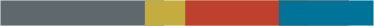 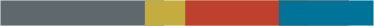 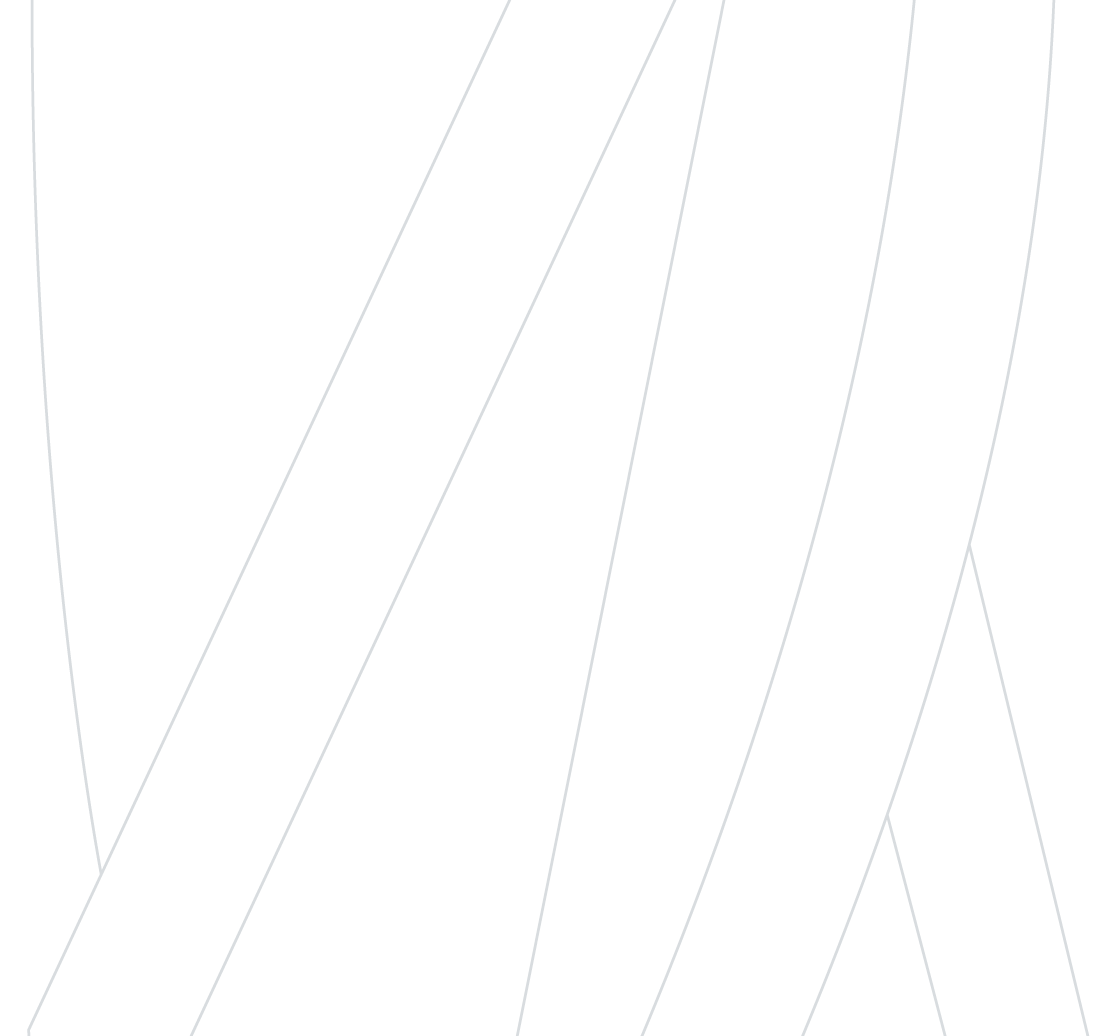 Это комплекс требований стандартизированной формы к выполнению заданий определенного уровня, а также оборудованию, оснащению и застройке площадки, составу экспертных групп и методики проведения оценки экзаменационных работ. 

В состав комплекса оценочной документации входит один образец задания, а также не менее 3 вариантов заданий с одинаковым уровнем сложности и схемы оценки к ним, которые не подлежат опубликованию и направляются в адрес главных экспертов за 1 день до начала демонстрационного экзамена. 

Максимальное количество вариантов заданий не ограничено. Задание представляет собой комплекс задач и действий для демонстрации участниками знаний, умений и практических навыков в соответствии с требованиями, содержащимися в комплекте оценочной документации в рамках процедуры демонстрационного экзамена.

Комплекты оценочной документации, включая образцы заданий, разрабатываются ежегодно в соответствии с порядком, установленным Союзом «Молодые профессионалы», и не позднее 1 декабря размещаются в специальном разделе на официальном сайте www.worldskills.ru и в Единой системе актуальных требованийк компетенциям www.esat.worldskills.ru. 

Задания разрабатываются на основе конкурсных заданий Финала Национального чемпионата «Молодые профессионалы» (WorldSkills Russia) соответствующего года или международных чемпионатов WorldSkills предыдущего или соответствующего года.  Разработка комплекта оценочной документации осуществляется экспертами Ворлдскиллс.
3
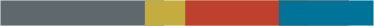 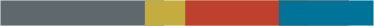 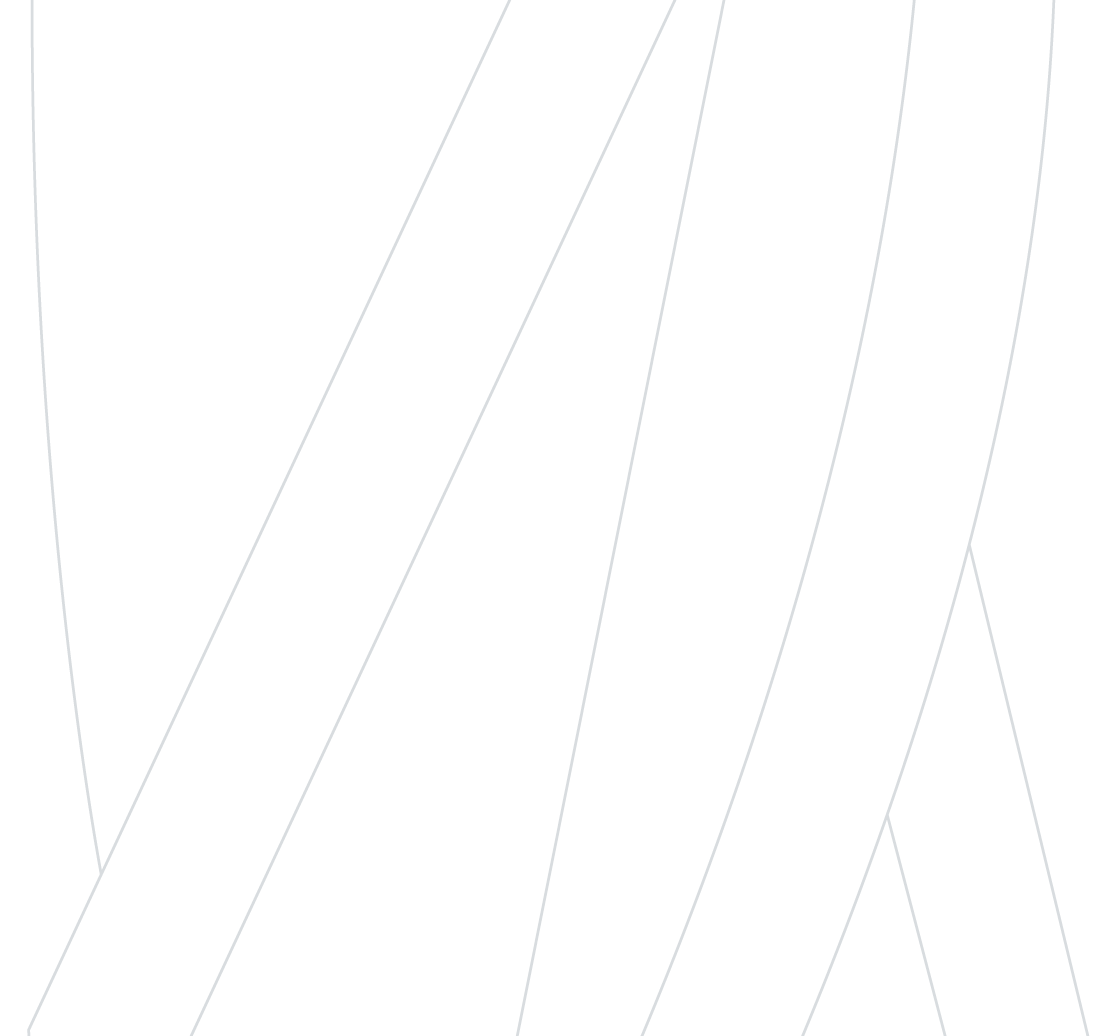 4
Паспорт Комплекта оценочной документации. Паспорт содержит сведения о соответствии комплекта оценочной документации содержанию ФГОС СПО с указанием профессиональных компетенций и профессиональных стандартов с указанием уровней квалификации. 
Паспорт включает в себя:
форму участия в демонстрационном экзамене (индивидуальная/групповая); 
перечень знаний, умений и навыков из Спецификации стандарта Компетенции, проверяемые в рамках комплекта оценочной документации (WorldSkills Standard Specifications, WSSS); 
обобщенную оценочную ведомость с указанием модулейи критериев оценки, максимально возможных баллов за выполнение модулей задания; 
сведения о количестве экспертов, участвующих в оценке выполнения задания и минимальном количестве рабочих мест; 
список оборудования и материалов, запрещенных на площадке (при наличии).
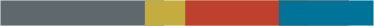 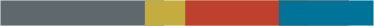 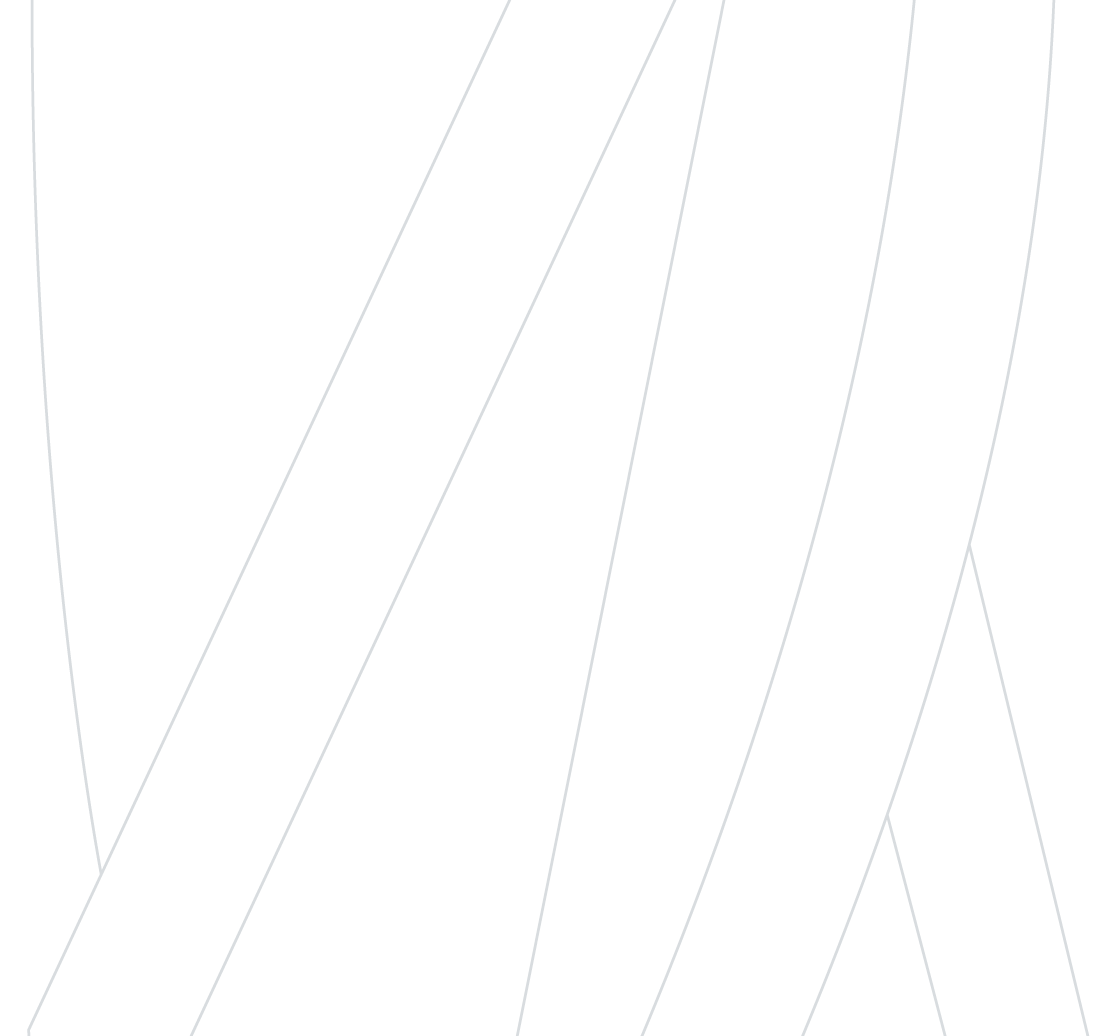 5
Образец задания для демонстрационного экзамена. 


Примерный План работы Центра проведения демонстрационного экзамена. План содержит все мероприятия и работы, проводимые на площадках Центра проведения демонстрационного экзамена, включая Подготовительный день, брифинг экспертов, подготовку и уборку рабочих мест, работу экспертов,а также подведение итогов и др. с указанием времени и продолжительности.


Примерный План застройки Центра проведения демонстрационного экзамена. План разрабатывается в соответствиис техническим описанием компетенции с указанием размера площадки  проведения демонстрационного экзамена, расположения рабочих мест участников, экспертов, аптечки, входов и выходов, на схеме должны быть отражены розетки, выключатели.


Инфраструктурный лист. Инфраструктурный лист должен содержать исключительно позиции, требуемые для выполнения задания демонстрационного экзамена или измерения/оценки их результатов.
6
7
8
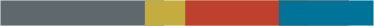 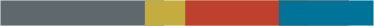 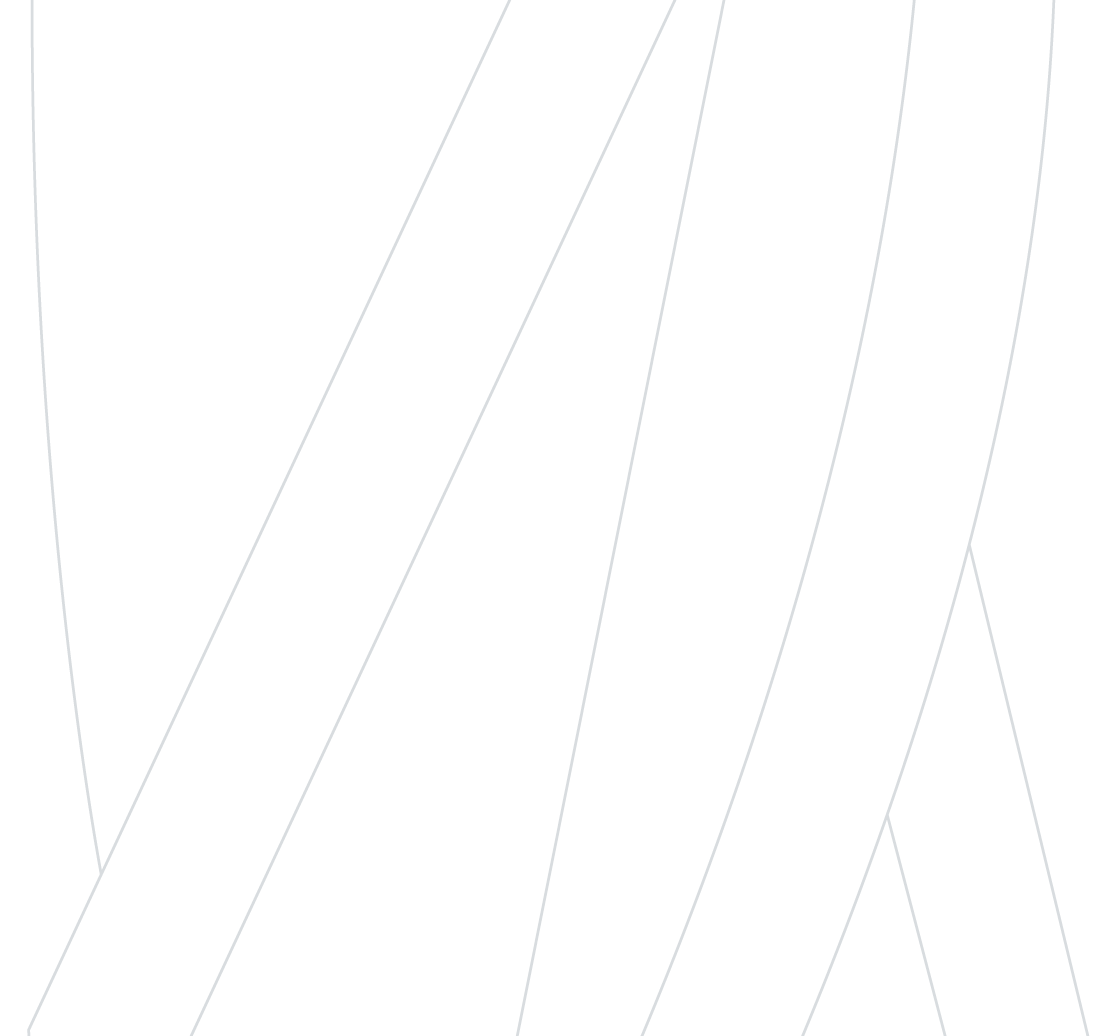 ПРИНЦИП ВТОРОЙ –
единые требования к площадкам проведения демонстрационного экзамена.
ПРИНЦИП ТРЕТИЙ –
независимая экспертная оценка выполнения заданий.
Оценку выполнения заданий демонстрационного экзамена осуществляют эксперты по соответствующей компетенции, которые владеющие методикой оценки по стандартам Ворлдскиллс и прошедшие подтверждение в электронной базе eSim: 

сертифицированные эксперты Ворлдскиллс; 
эксперты, прошедшие обучение в Союзе «Молодые профессионалы»и имеющие свидетельства о праве проведения чемпионатов; 
эксперты, прошедшие обучение в Союзе «Молодые профессионалы» и имеющие свидетельства о праве оценки выполнения заданий демонстрационного экзамена.
Процедура выполнения заданий демонстрационного экзамена и их оценки осуществляется на площадках, аккредитованных в качестве центров проведения демонстрационного экзамена.
В качестве центров проведения демонстрационного экзамена могут быть аккредитованы организации и предприятия, отвечающие установленным критериям.
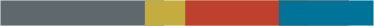 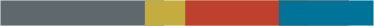 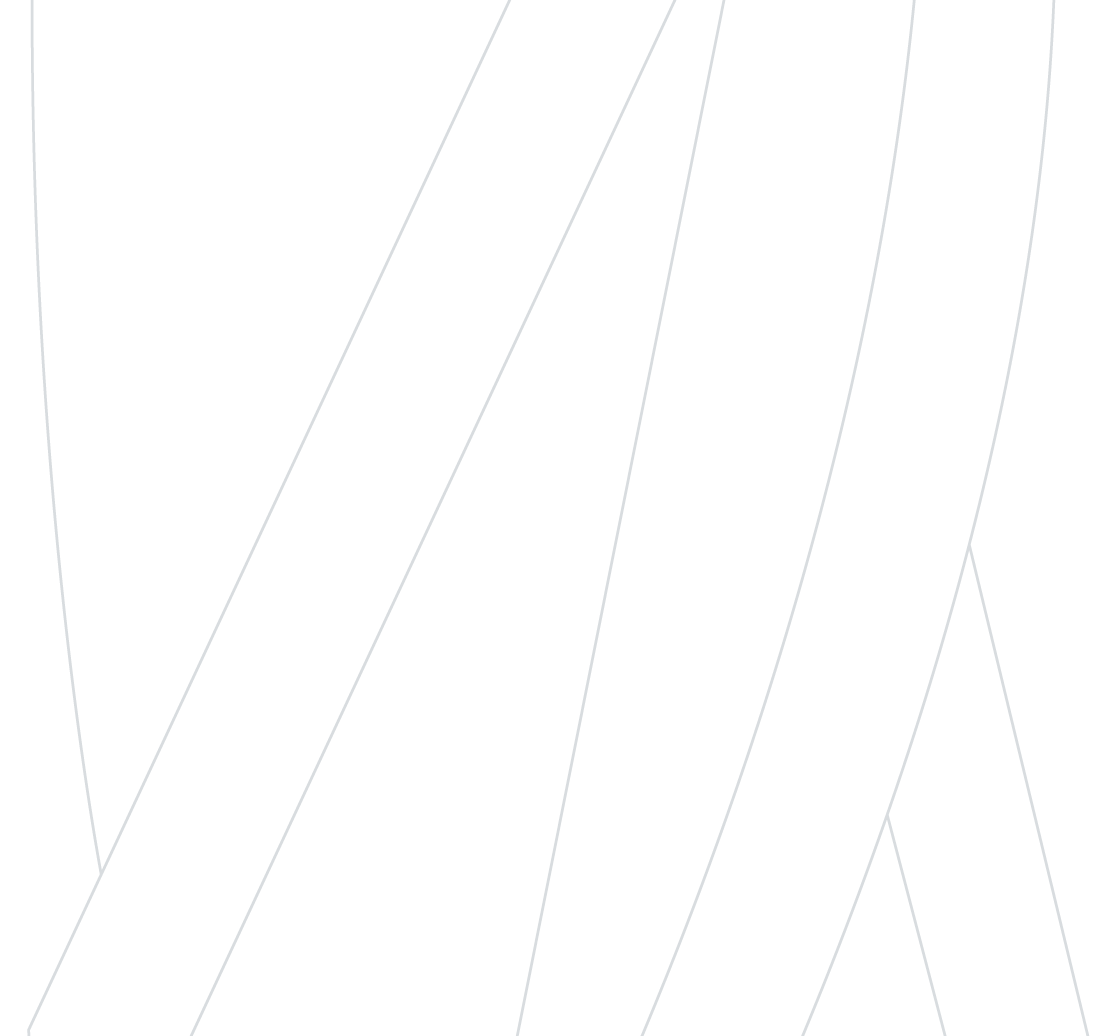 За каждой площадкой закрепляется Главный эксперт.В целях соблюдения принципов объективностии независимости при проведении демонстрационного экзамена, не допускается участие в оценивании заданий тех экспертов, которые принимали участиев подготовке экзаменуемых, или представляютс экзаменуемыми одну образовательную организацию.
Процессы организации и проведения демонстрационного экзамена осуществляютсяв электронной системе eSim. К таким процессам относятся – формирование экзаменационных групп, процедуры согласования и назначения экспертов, аккредитацию центров проведения демонстрационного экзамена, автоматизированный выбор заданий, а также обработка и мониторинг результатов демонстрационного экзамена.
ПРИНЦИП ЧЕТВЕРТЫЙ –
применение единой информационной системыпри проведении демонстрационного экзамена. 

.
ПРИНЦИП ПЯТЫЙ –
выдача паспорта компетенций.
Паспорт компетенций (Skills Passport) – электронный документ, формируемый по итогам демонстрационного экзамена по стандартам Ворлдскиллс Россия в личном профиле каждого участника в системе eSim на русском и английском языках.
Все участники демонстрационного экзаменаи эксперты должны быть зарегистрированыв электронной системе eSim. eSim – это электронная система интернет-мониторинга, предназначенная для сбора и обработки данных результатов чемпионатов и демонстрационных экзаменов.
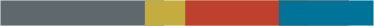